Algorithmen für geographische Informationssysteme
Least Squares Adjustment
Carl Friedrich Gauß(1777 Braunschweig – 1855 Göttingen)
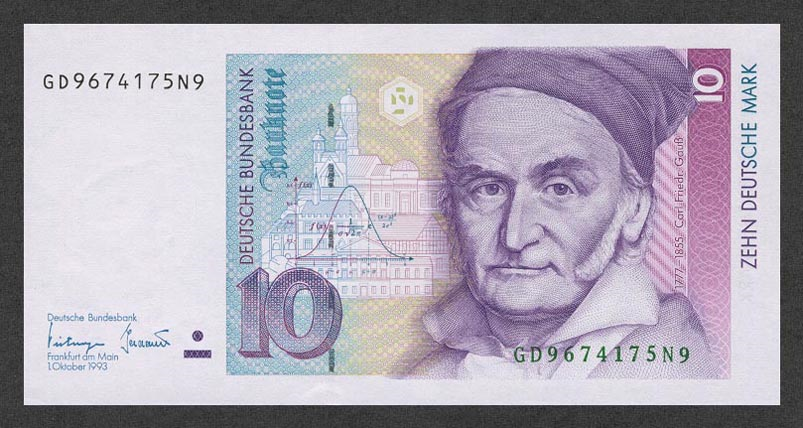 Ausgleichungsrechnung
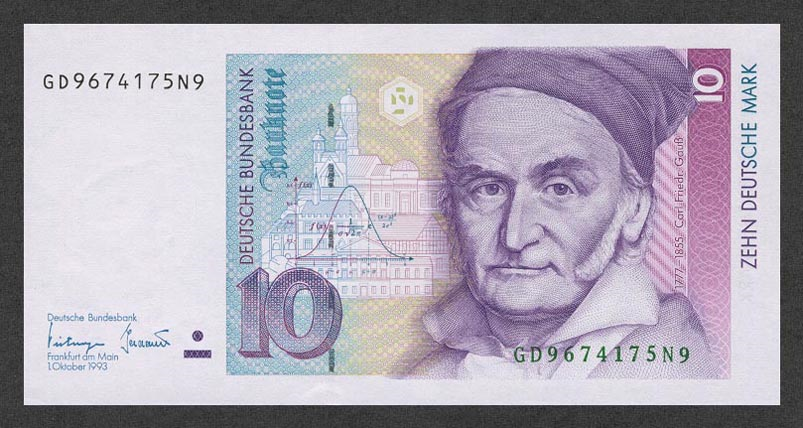 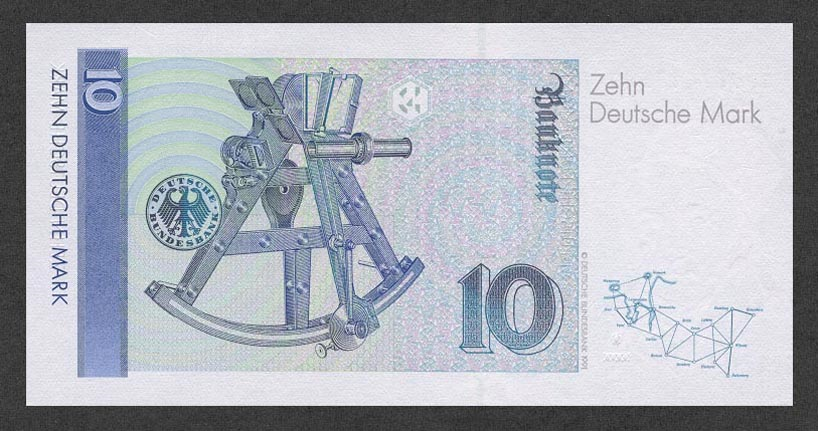 Ausgleichungsrechnung
(3.99999464…, 3.00000714…)
5
89.99…°
90°
36,87°
(4, 0)
(0, 0)
4
Ausgleichungsrechnung
(4, 3.000011…)
5.0000067…
5
90°
36,87°
(4, 0)
(0, 0)
4
Ausgleichungsrechnung
(3.99999464…, 3.00000714…)
5
90°
36,87°
(3.99999464…, 0)
(0, 0)
4
3.99999464…
Ausgleichungsrechnung
Gaußsche Gradmessung, 1821-1823
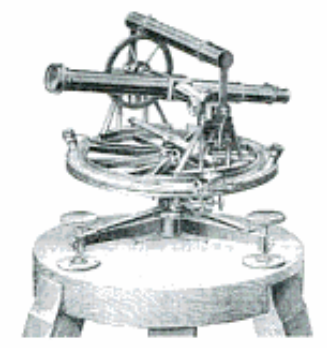 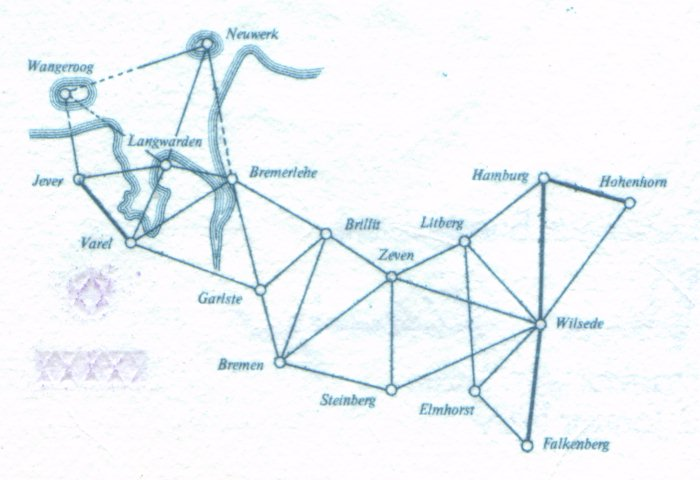 Ablesegenauigkeit: 4 Bogensekunden
Ausgleichungsrechnung
Gaußsche Gradmessung, 1821-1823
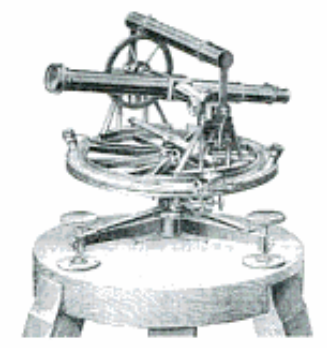 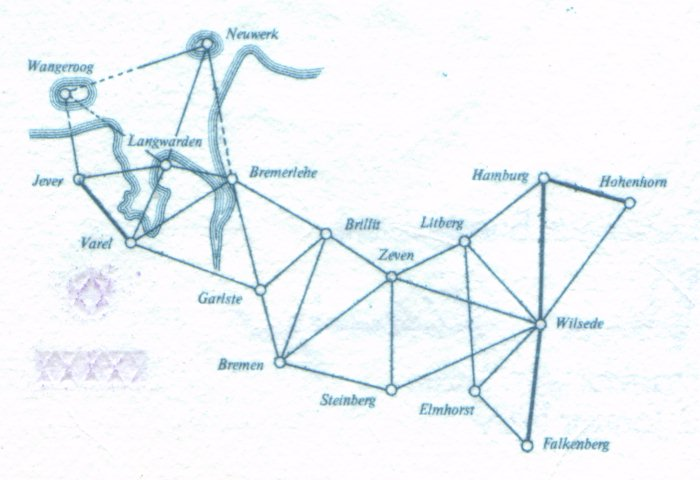 Ablesegenauigkeit: 4 Bogensekunden
Grundidee: Redundante Messung zur Steigerung der Genauigkeit
Ausgleichungsrechnung
Gaußsche Gradmessung, 1821-1823
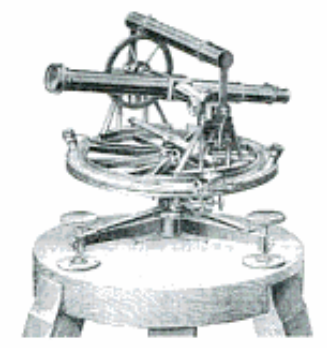 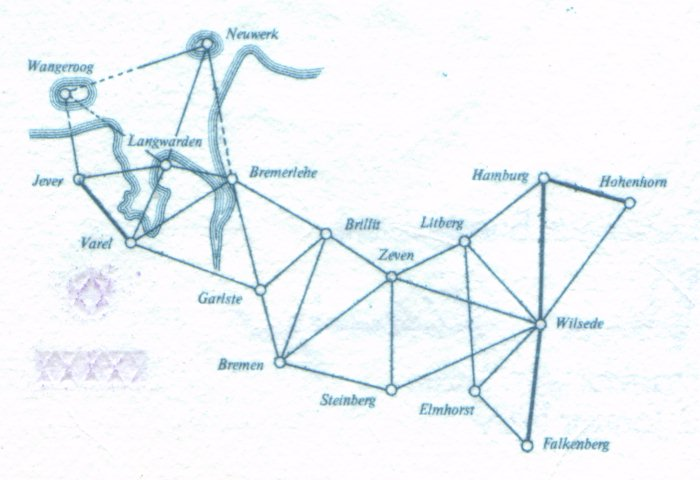 Ablesegenauigkeit: 4 Bogensekunden
Grundidee: Redundante Messung zur Steigerung der Genauigkeit
Genauigkeit nach Ausgleichung: 0.5 Bogensekunden
Problemdefinition
Problemdefinition
Problemdefinition
Problemdefinition
Beispiel:
Problemdefinition
Beispiel:
Problemdefinition
Problemdefinition
Problemdefinition
Problemdefinition
Methode der 
kleinsten Quadrate
Problemdefinition
Methode der 
kleinsten Quadrate
Spezialfall: Ausgleichung bei linearem funktionalen Modell(= linearer Zusammenhang zwischen Beobachtungen & Unbekannten)
Ausgleichung bei linearemfunktionalen Modell
Ausgleichung bei linearem funktionalen Modell
Ausgleichung bei linearem funktionalen Modell
Ausgleichung bei linearem funktionalen Modell
!
Ausgleichung bei linearem funktionalen Modell
!
Gauß-Normalgleichung
Lösung durch Gaußsches Eliminationsverfahren
Ausgleichung bei linearemfunktionalen Modell
Ausgleichung bei linearemfunktionalen Modell
Beispiel 1: Mehrfache Beobachtung einer Strecke
Ausgleichung bei linearemfunktionalen Modell
Beispiel 1: Mehrfache Beobachtung einer Strecke
Ausgleichung bei linearemfunktionalen Modell
Beispiel 1: Mehrfache Beobachtung einer Strecke
Ausgleichung bei linearemfunktionalen Modell
Beispiel 1: Mehrfache Beobachtung einer Strecke
Ausgleichung bei linearemfunktionalen Modell
Beispiel 1: Mehrfache Beobachtung einer Strecke
Ausgleichung bei linearemfunktionalen Modell
Beispiel 1: Mehrfache Beobachtung einer Strecke
Ausgleichung bei linearemfunktionalen Modell
Beispiel 1: Mehrfache Beobachtung einer Strecke
Ausgleichung bei linearemfunktionalen Modell
Beispiel 1: Mehrfache Beobachtung einer Strecke
Ausgleichung
entspricht hier
Berechnung des Mittelwerts!
Ausgleichung bei linearem funktionalen Modell
immer lösbar?
wirklich optimal?
optimale Lösung eindeutig?
Ausgleichung bei linearem funktionalen Modell
Ausgleichung bei linearem funktionalen Modell
Ausgleichung bei linearem funktionalen Modell
Ausgleichung bei linearem funktionalen Modell
Ausgleichung bei linearem funktionalen Modell
Ausgleichung bei linearem funktionalen Modell
Ausgleichung bei linearem funktionalen Modell
Ausgleichung bei linearem funktionalen Modell
Ausgleichung bei linearem funktionalen Modell
Ausgleichung bei linearem funktionalen Modell
Ausgleichung bei linearem funktionalen Modell
Satz: Die Gauß-Normalgleichung ist hinreichend.
Ausgleichung bei linearemfunktionalen Modell
Satz: Die Gauß-Normalgleichung ist hinreichend.
Ausgleichung bei linearemfunktionalen Modell
Satz: Die Gauß-Normalgleichung ist hinreichend.
Ausgleichung bei linearemfunktionalen Modell
Satz: Die Gauß-Normalgleichung ist hinreichend.
Ausgleichung bei linearemfunktionalen Modell
Satz: Die Gauß-Normalgleichung ist hinreichend.
Ausgleichung bei linearemfunktionalen Modell
Satz: Die Gauß-Normalgleichung ist hinreichend.
Ausgleichung bei linearemfunktionalen Modell
Satz: Die Gauß-Normalgleichung ist hinreichend.
Ausgleichung bei linearemfunktionalen Modell
Satz: Die Gauß-Normalgleichung ist hinreichend.
Ausgleichung bei linearemfunktionalen Modell
Satz: Die Gauß-Normalgleichung ist hinreichend.
Ausgleichung bei linearemfunktionalen Modell
Ausgleichung bei linearemfunktionalen Modell
Ausgleichung bei linearemfunktionalen Modell
Ausgleichung bei linearemfunktionalen Modell
Ausgleichung bei linearem funktionalen Modell
Beispiel 2: Ausgleichung von Höhendifferenzen
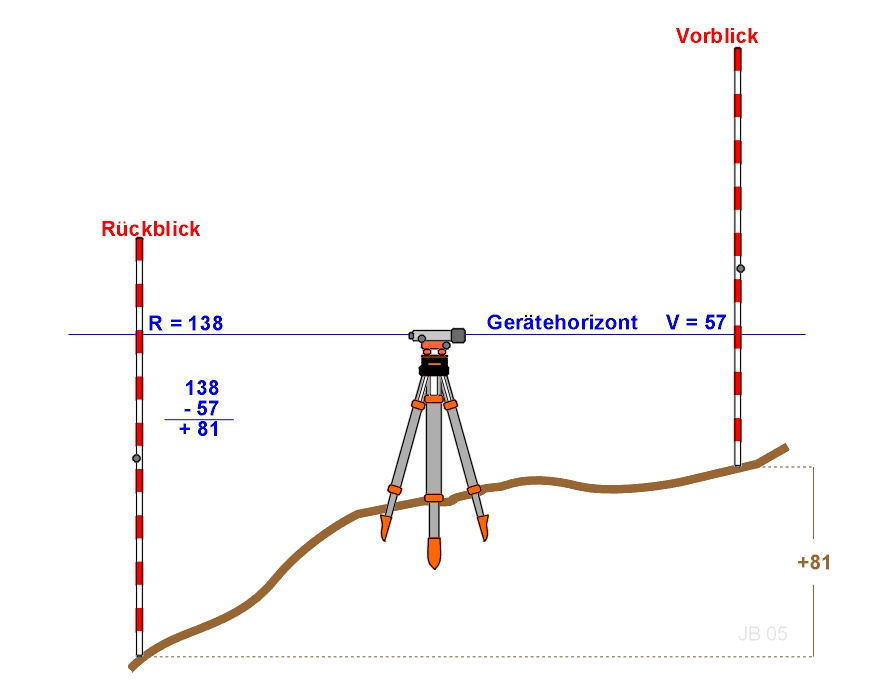 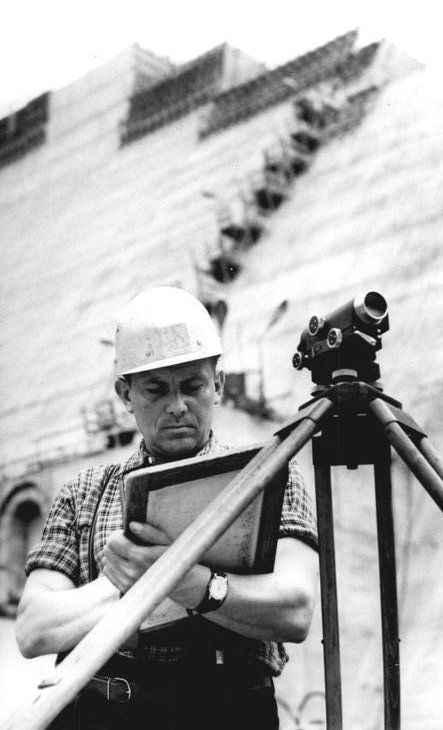 Nivelliergerät
Quelle: wikipedia
Ausgleichung bei linearem funktionalen Modell
Beispiel 2: Ausgleichung von Höhendifferenzen
Ausgleichung bei linearem funktionalen Modell
Beispiel 2: Ausgleichung von Höhendifferenzen
Ausgleichung bei linearem funktionalen Modell
Beispiel 2: Ausgleichung von Höhendifferenzen
Ausgleichung bei linearem funktionalen Modell
Beispiel 2: Ausgleichung von Höhendifferenzen
Ausgleichung bei linearem funktionalen Modell
Beispiel 2: Ausgleichung von Höhendifferenzen
Ausgleichung bei linearem funktionalen Modell
Beispiel 2: Ausgleichung von Höhendifferenzen
Gauß-Normalgleichung:
Ausgleichung bei linearem funktionalen Modell
Beispiel 2: Ausgleichung von Höhendifferenzen
Gauß-Normalgleichung:
Ausgleichung bei linearem funktionalen Modell
Beispiel 2: Ausgleichung von Höhendifferenzen
Gauß-Normalgleichung:
Ausgleichung bei linearem funktionalen Modell
Beispiel 2: Ausgleichung von Höhendifferenzen
Gauß-Normalgleichung:
Ausgleichung bei linearem funktionalen Modell
Beispiel 2: Ausgleichung von Höhendifferenzen
Gauß-Normalgleichung:
Ausgleichung bei linearem funktionalen Modell
Beispiel 2: Ausgleichung von Höhendifferenzen
Gauß-Normalgleichung:
Ausgleichung bei linearem funktionalen Modell
Beispiel 2: Ausgleichung von Höhendifferenzen
Gauß-Normalgleichung:
Ausgleichung bei linearem funktionalen Modell
Beispiel 2: Ausgleichung von Höhendifferenzen
Ausgeglichene Beobachtungen:
Ausgleichung bei linearem funktionalen Modell
Beispiel 2: Ausgleichung von Höhendifferenzen
Ausgeglichene Beobachtungen:
Ausgleichung bei linearem funktionalen Modell
Beispiel 2: Ausgleichung von Höhendifferenzen
Ausgeglichene Beobachtungen:
Ausgleichung bei linearem funktionalen Modell
Beispiel 2: Ausgleichung von Höhendifferenzen
Ausgeglichene Beobachtungen:
Ausgleichung bei linearem funktionalen Modell
Beispiel 2: Ausgleichung von Höhendifferenzen
Ausgeglichene Beobachtungen:
Ausgleichung bei linearem funktionalen Modell (1)
Genauigkeit
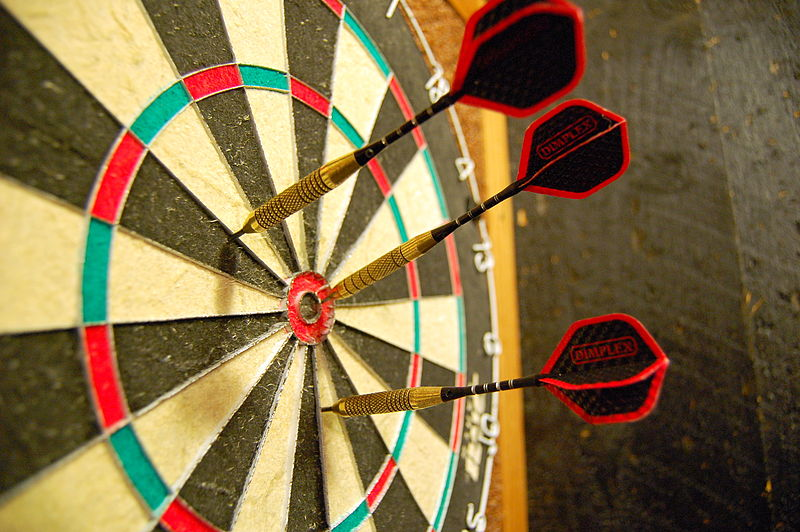 Quelle: wikipedia
Genauigkeit
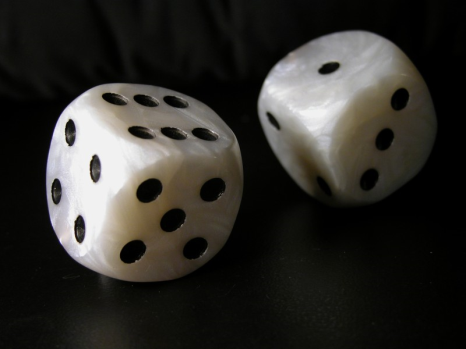 Quelle: wikipedia
Erwartungswert
Genauigkeit
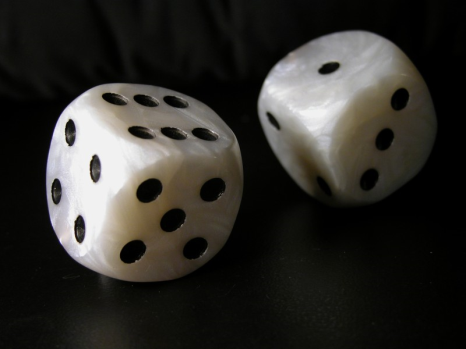 Quelle: wikipedia
Genauigkeit
Genauigkeit
Varianzen
Genauigkeit
Kovarianzen
Genauigkeit
Korrelationskoeffizienten
Maß für stochastische Abhängigkeit
Genauigkeit
Genauigkeit
Varianz der Gewichtseinheit
(unbekannte
 Konstante)
Kofaktormatrix
(lässt sich gut abschätzen)
Genauigkeit
Ausgleichungsziel:
Genauigkeit
Ausgleichungsziel:
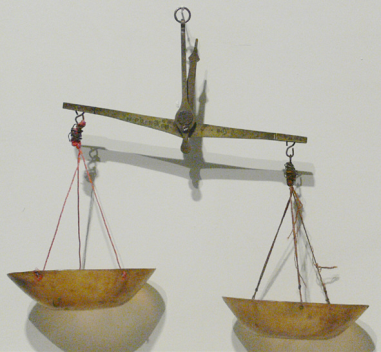 Quelle: wikipedia
Verbesserungen genauer Beobachtungen werden besonders bestraft.
Genauigkeit
Ausgleichungsziel:
Gauß-Normalgleichung:
Genauigkeit
Wie genau sind Größen, 
die aus Beobachtungen abgeleitet wurden?
Kovarianzfortpflanzungsgesetz
Genauigkeit
Kovarianzfortpflanzungsgesetz
Genauigkeit
Kovarianzfortpflanzungsgesetz
Beispiel:
Genauigkeit
Kovarianzfortpflanzungsgesetz
Genauigkeit
Kovarianzfortpflanzungsgesetz
Genauigkeit
Kovarianzfortpflanzungsgesetz
Genauigkeit
Kovarianzfortpflanzungsgesetz
Linearität des Erwartungswerts!
Genauigkeit
Kovarianzfortpflanzungsgesetz
Linearität des Erwartungswerts!
Genauigkeit
Kovarianzfortpflanzungsgesetz
Linearität des Erwartungswerts!
Genauigkeit
Kovarianzfortpflanzungsgesetz
Linearität des Erwartungswerts!
Genauigkeit
Kovarianzfortpflanzungsgesetz
Genauigkeit
Kovarianzfortpflanzungsgesetz
Beispiel:
Genauigkeit
Genauigkeit
Genauigkeit
Kovarianzfortpflanzungsgesetz
Genauigkeit
Kovarianzfortpflanzungsgesetz
Also:
Genauigkeit
Kovarianzfortpflanzungsgesetz
Also:                                    mit
Genauigkeit
Kovarianzfortpflanzungsgesetz
Also:                                    mit
Genauigkeit
Kovarianzfortpflanzungsgesetz
Also:                                    mit
Genauigkeit
Kovarianzfortpflanzungsgesetz
Also:                                    mit
Genauigkeit
Kovarianzfortpflanzungsgesetz
Also:                                    mit
Genauigkeit
Kovarianzfortpflanzungsgesetz
Also:                                    mit
Genauigkeit
Kovarianzfortpflanzungsgesetz
Genauigkeit der ausgeglichenen Unbekannten:
Genauigkeit
Kovarianzfortpflanzungsgesetz
Genauigkeit der ausgeglichenen Unbekannten:
Genauigkeit der ausgeglichenen Beobachtungen:
Genauigkeit
Kovarianzfortpflanzungsgesetz
Genauigkeit der ausgeglichenen Unbekannten:
Genauigkeit der ausgeglichenen Beobachtungen:
Genauigkeit
Problem:
Berechnung von
Genauigkeit
(ohne Beweis)
Genauigkeit
(ohne Beweis)
Beispiel 1:
Genauigkeit
(ohne Beweis)
Beispiel 1:
Genauigkeit
(ohne Beweis)
Beispiel 1:
Genauigkeit
(ohne Beweis)
Beispiel 1:
Stichprobenvarianz
Genauigkeit
Beweis für Spezialfall Mittelwert
Genauigkeit
Beweis für Spezialfall Mittelwert
Genauigkeit
Beispiel 2: Ausgleichung von Höhendifferenzen
Genauigkeit
Beispiel 2: Ausgleichung von Höhendifferenzen
Genauigkeit
Beispiel 2: Ausgleichung von Höhendifferenzen
Genauigkeit
Beispiel 2: Ausgleichung von Höhendifferenzen
Genauigkeit
Beispiel 2: Ausgleichung von Höhendifferenzen
Genauigkeit
Beispiel 2: Ausgleichung von Höhendifferenzen
Genauigkeit
Genauigkeit
Genauigkeit
Genauigkeit
Genauigkeitsgewinn durch Ausgleichung
Vergleich:
Genauigkeit
Kovarianzfortpflanzungsgesetz
Genauigkeit der ausgeglichenen Unbekannten:
Genauigkeit der ausgeglichenen Beobachtungen: